Klasa 1A humanistyczno – artystyczna
Języki obce :
Język angielski (kontynuacja) 
Język hiszpański 
Język francuski
Przedmioty rozszerzone :
Język polski 
Historia 
Język angielski
Przedmioty dodatkowe :
Dramatyczna oraz musicalowa analiza dzieła 
Łaciny w naukach humanistycznych
Pod opieką naukową Akademii Teatralnej im. Aleksandra Zelwerowicza w Warszawie
Teatr ,,13 rzędów”
Spektakle teatralne, musicale, występy artystyczne 
Spotkania z historią, wydarzenia historyczne, patriotyczne
Spotkania z kombatantami 
Zajęcia taneczne
Klasa 1B matematyczno – fizyczna
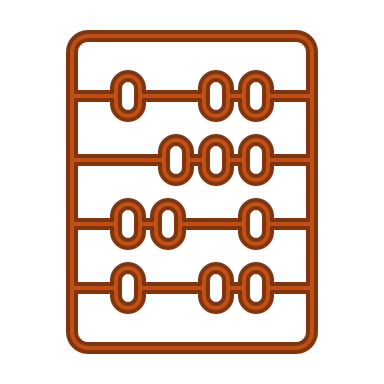 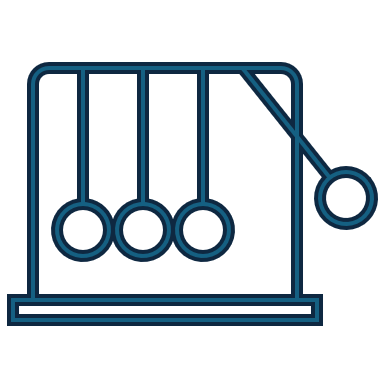 .
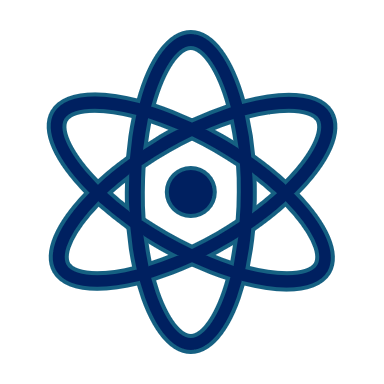 Przedmioty rozszerzone :
Matematyka 
Fizyka  
Język angielski
Języki obce :
Język angielski (kontynuacja) 
Język hiszpański
Objęta honorowym patronatem Wydziału Instalacji Budowlanych Hydrotechniki i Inżynierii 
Środowiska
Politechniki Warszawskiej
Matematyka i fizyka w praktyce
Konkursy matematyczne 
Wykłady i warsztaty matematyczne oraz fizyczne (na uczelniach)
Turnieje szachowe 
Internetowa Gra Giełdowa
Klasa 1c biologiczno – geograficzna
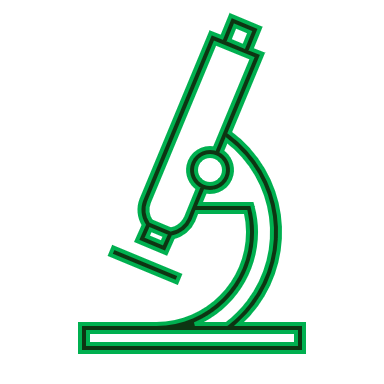 .
Przedmioty rozszerzone :
Geografia 
Biologia  
Język angielski
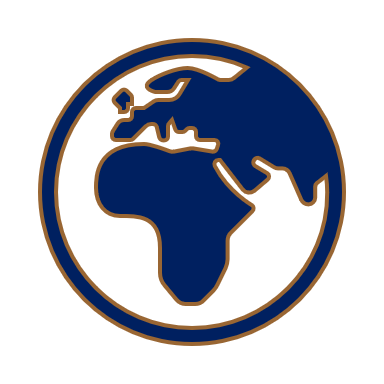 pod opieką naukową Wydziału Geografii i Studiów Regionalnych Uniwersytetu Warszawskiego 
oraz Wydziału Biologii Uniwersytetu Warszawskiego
Języki obce :
Język angielski (kontynuacja) 
Język hiszpański
Język niemiecki
EKO – ZOŚKA
Warsztaty z anatomii i zajęcia laboratoryjne 
Wycieczki krajowe i zagraniczne 
Wykłady i warsztaty we współpracy z uczelniami 
Sprzątanie świata, dni tematyczne, akcje ochrony środowiska 
Olimpiady i konkursy biologiczne, geograficzne, ekologiczne, przyrodnicze
Gazetka Szkolna ”Świat wg Zośki”
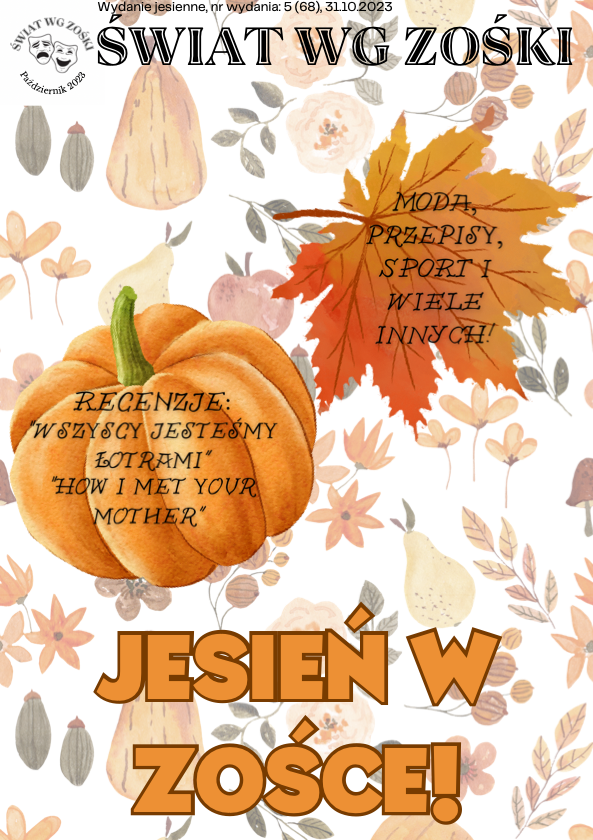 W naszej szkole co kilka miesięcy jest robiona gazetka szkolna,         w której jest wiele ciekawych             i inspirujących artykułów 
Każdy w „Świecie wg Zośki” znajdzie coś dla siebie!
Co wyróżnia naszą szkołę?
Przyjazny klimat szkoły
Współpraca z uczelniami i instytucjami – klasy objęte patronami 
Warsztaty, zajęcia laboratoryjne z biologii, fizyki, chemii we współpracy z uczelniami 
Innowacje i eksperymenty pedagogiczne 
Pielęgnowanie historycznych tradycji szkoły (współpraca z kombatantami i ich rodzinami)
Redakcja gazetki szkolnej „Świat wg Zośki”
Pływanie i taniec w ramach wychowania fizycznego
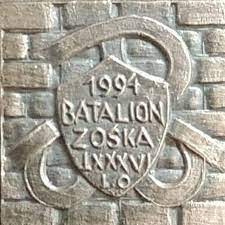 Wyniki maturalne w naszej szkole
Z jakimi uczelniami współpracujemy?
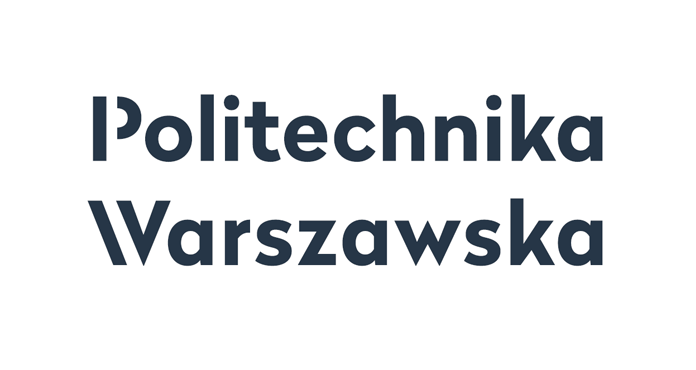 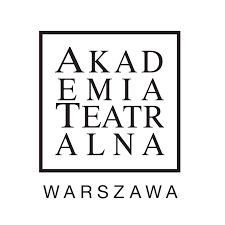 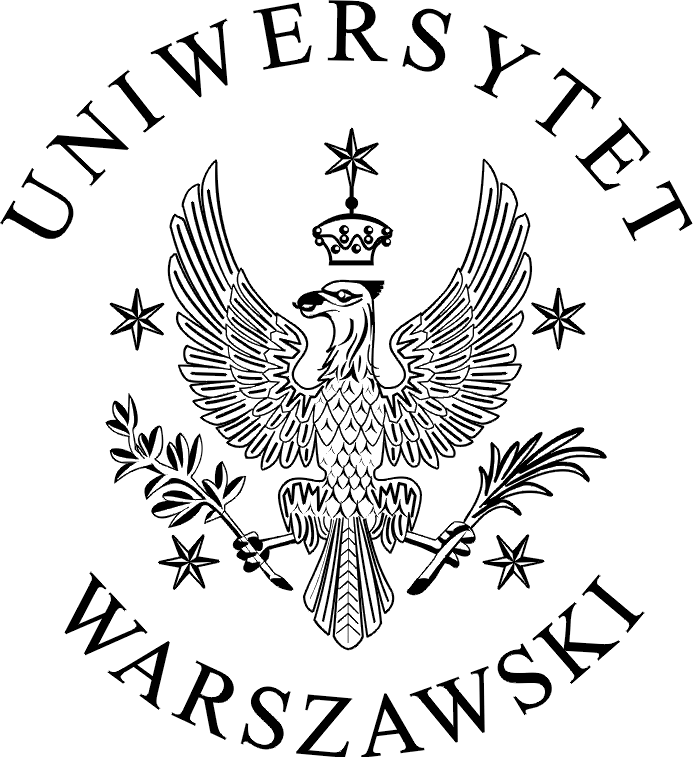 Życie w obiektywie….
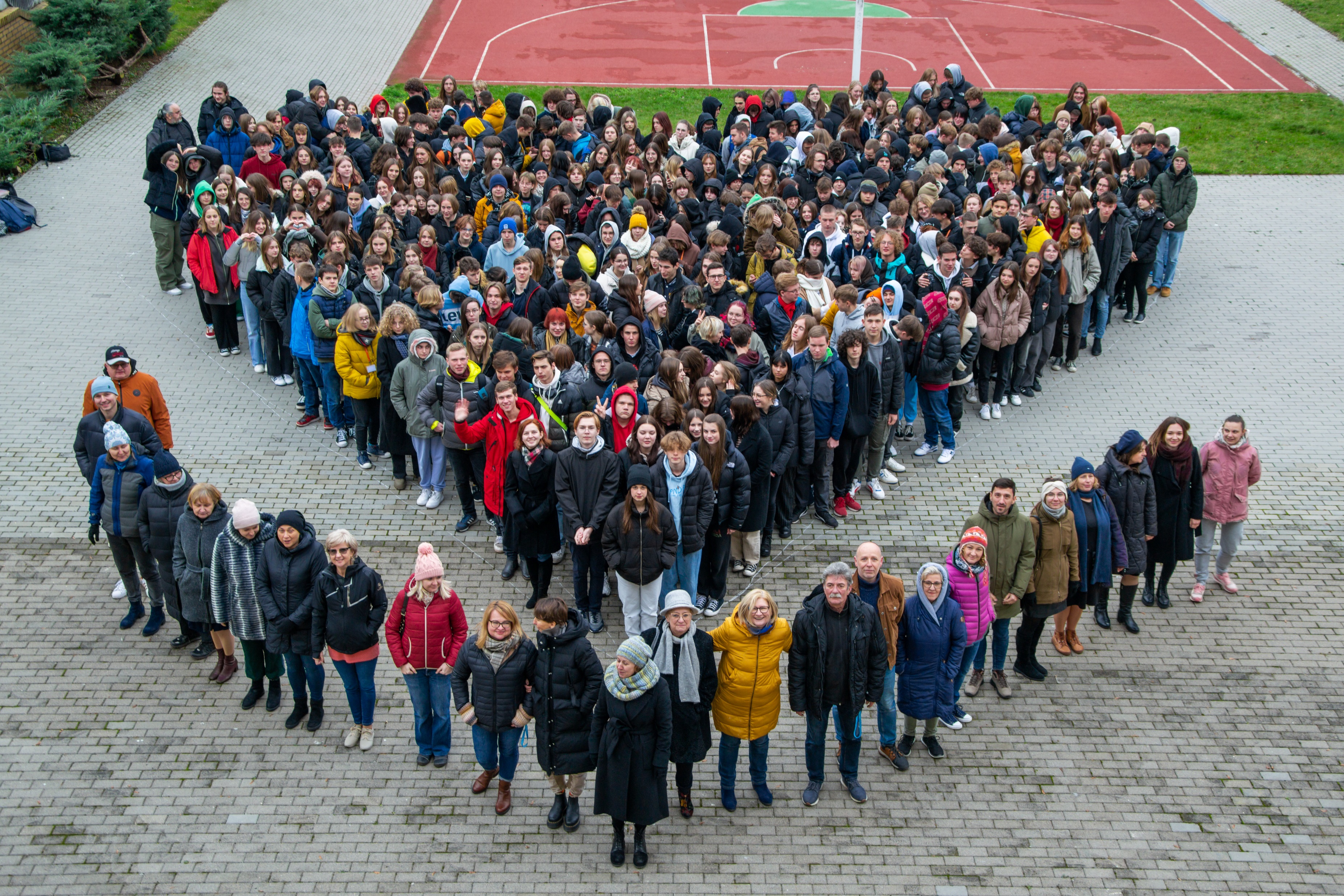 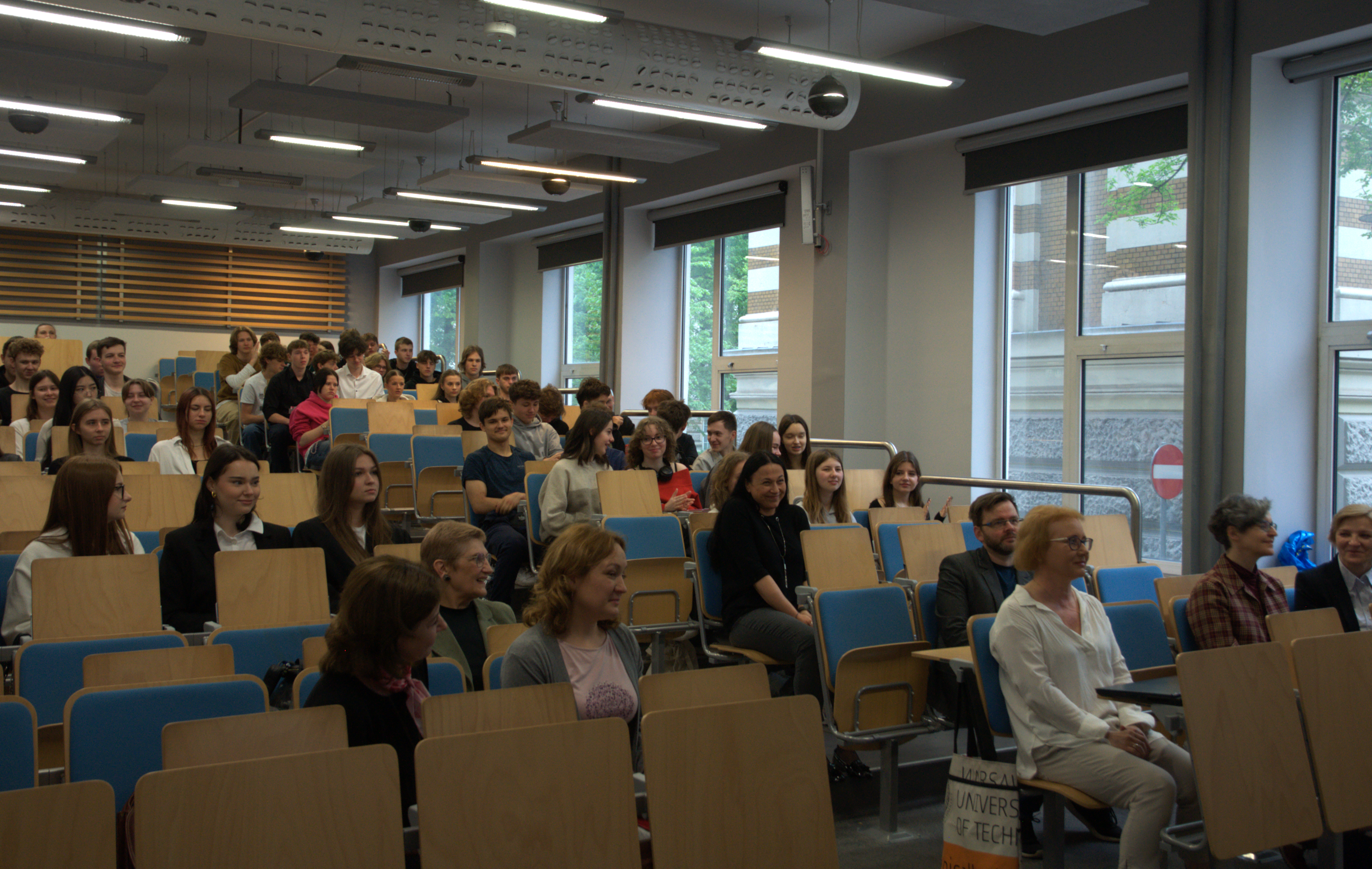 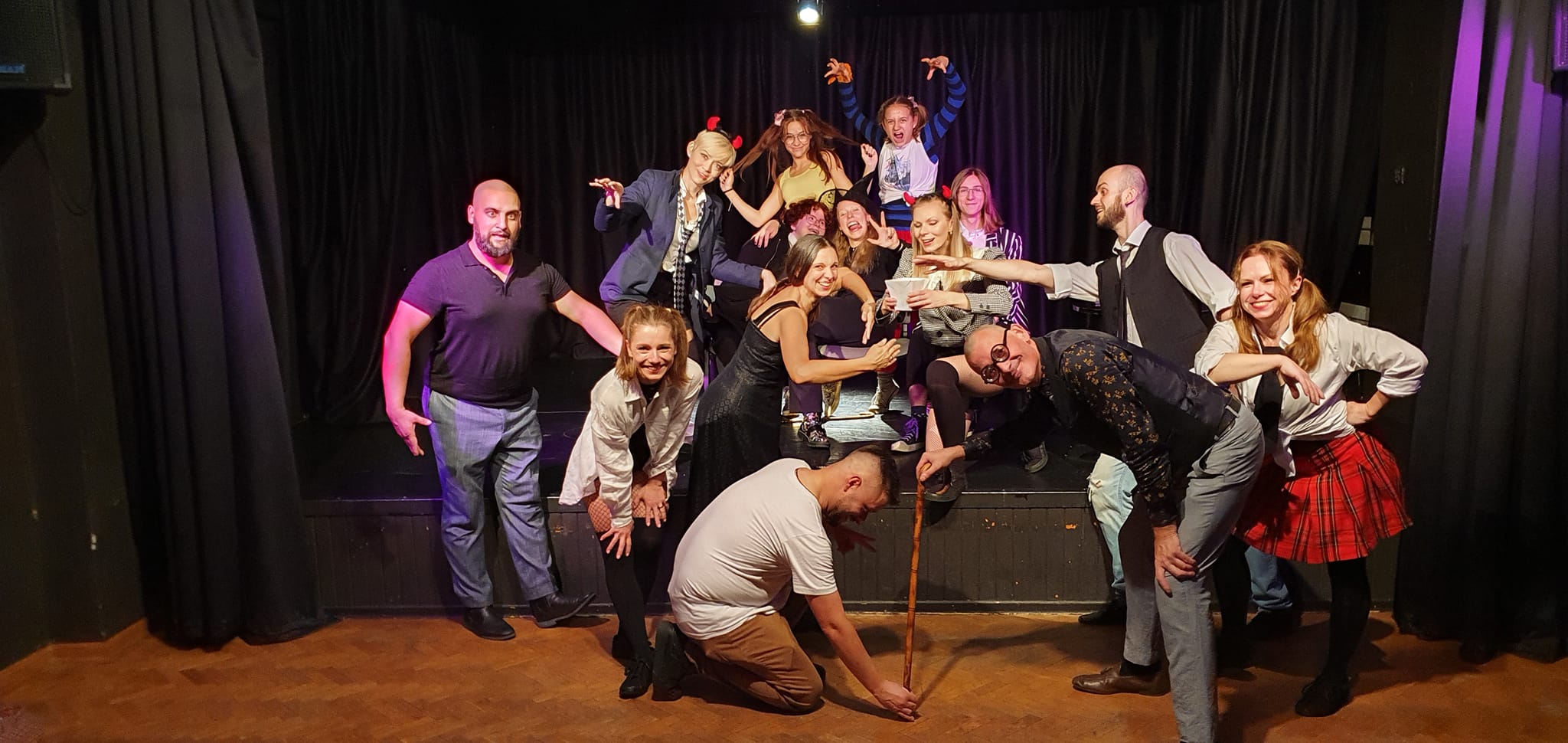 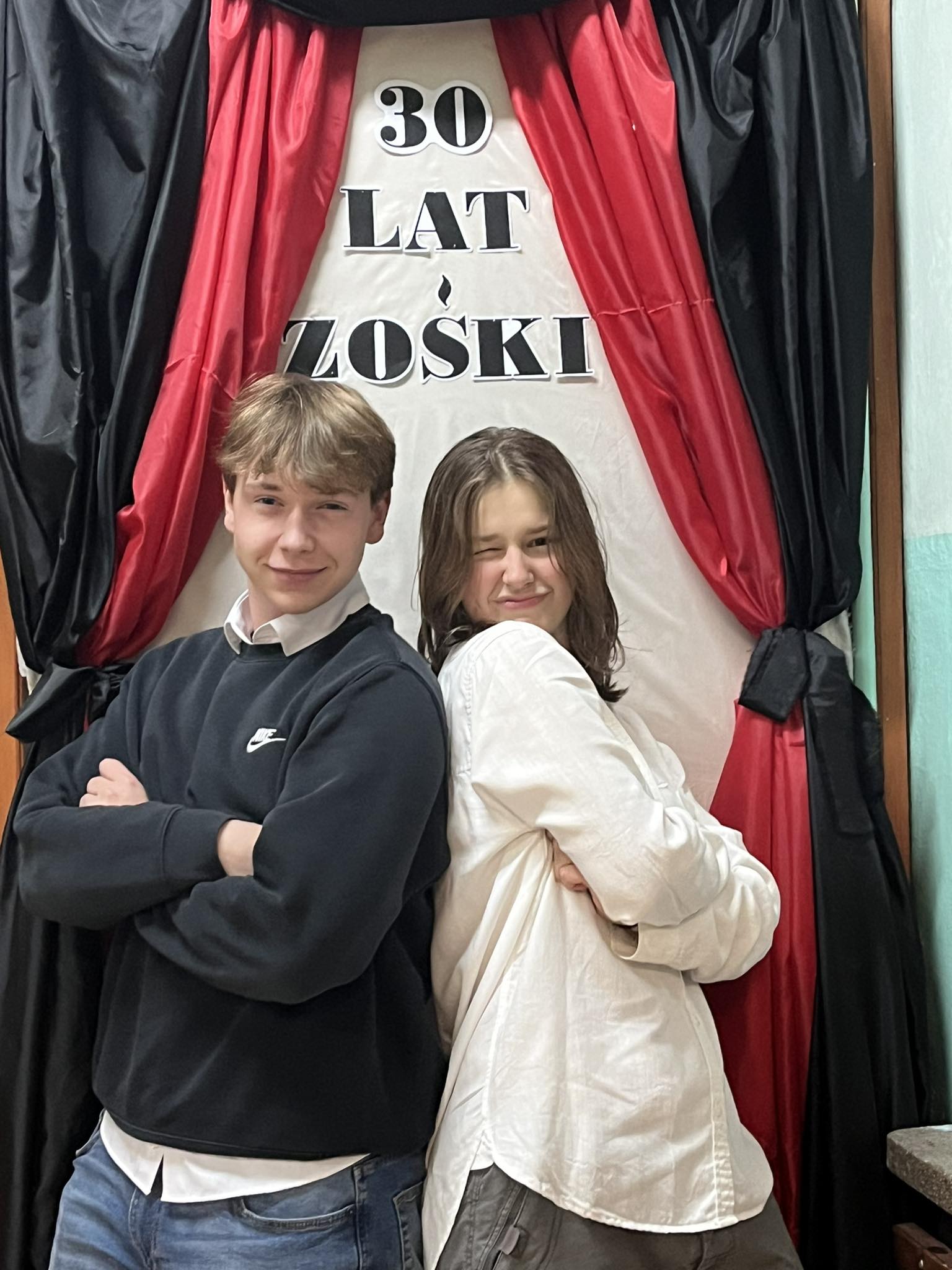 „Zagrasz z nami w ‚, Zośkę ?”
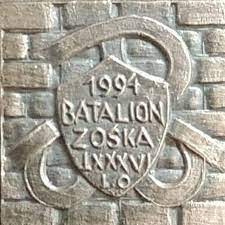